Seznámení s Ústavem plynných a pevných paliv a ochrany ovzduší
VYSOKÁ ŠKOLA
														CHEMICKO-TECHNOLOGICKÁ
														V PRAZE
														FAKULTA TECHNOLOGIE OCHRANY PROSTŘEDÍ
														ÚSTAV PLYNNÝCH a PEVNÝCH PALIV A OCHRANY OVZDUŠÍ
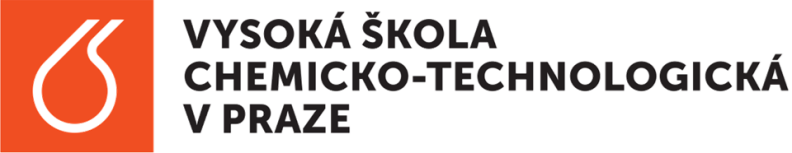 Kde sídlíme
Technická 5
166 28 Praha 6 – Dejvice

Budova A – první patro
Sekretariát:	+420 220 444 231
Internet:		http://upkoo.vscht.cz/
Vysoká škola chemicko-technologická v Praze			Ing. Marek Staf, Ph.D.
Snímek 2
Kontakty
Adresa
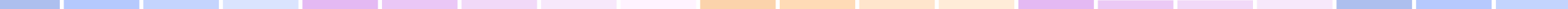 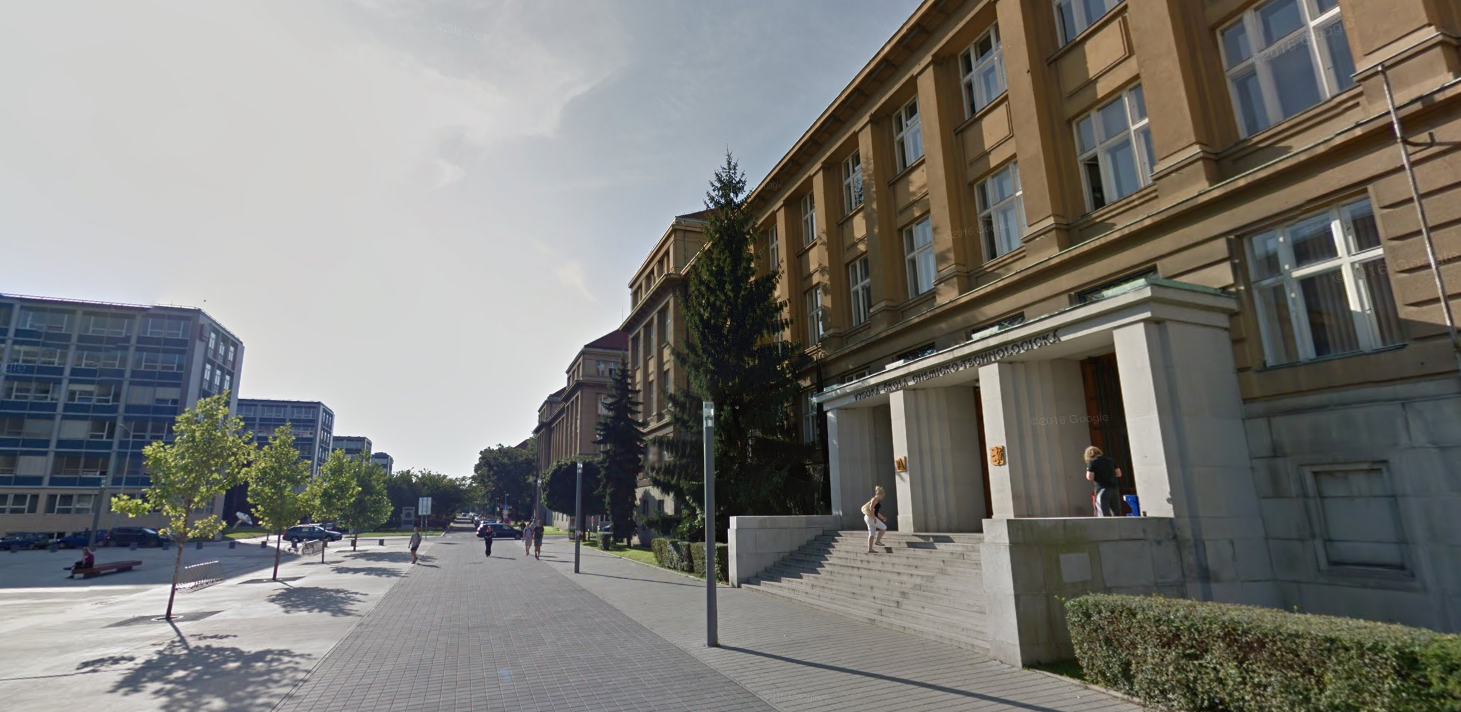 Základní údaje
Ústav založen 1953
Původní název „Katedra koksárenství a plynárenství“
při Fakultě technologie paliv a vody (nyní Fakulta technologie ochrany prostředí
Doc. Ing. Karel Ciahotný, CSc.,
vedoucí od r. 2006



Zásadní dlouhodobá spolupráce s NET4GAS, s.r.o.
+ další významní partneři: ÚJV Řež, VÚHU Most, TU-BAF …..
Vysoká škola chemicko-technologická v Praze			Ing. Marek Staf, Ph.D.
Snímek 3
Vedoucí ústavu













Spolupráce
Historie
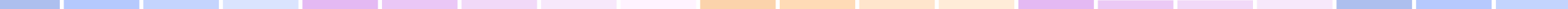 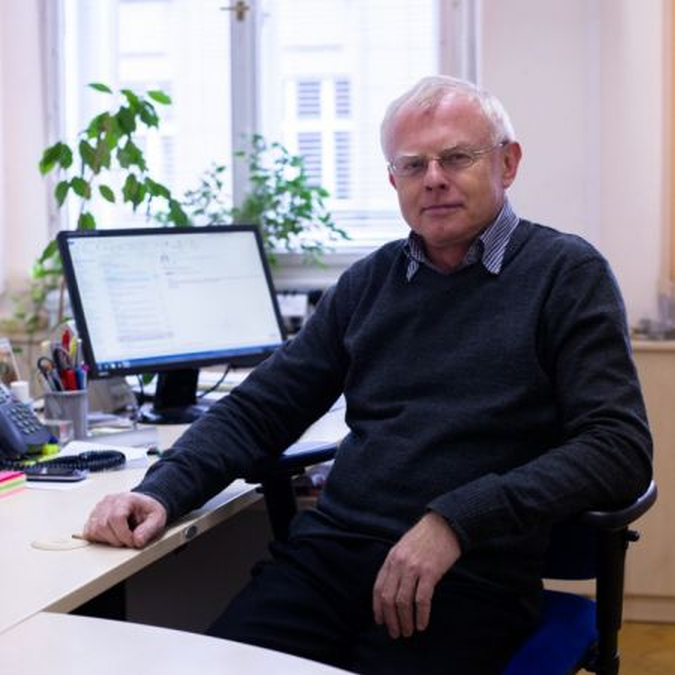 Jaké je naše poslání
Výuku studentů v oblastech moderních palivářských  a energetických technologií a v oblasti environmentální technologie
							+
Výzkum v oblasti odlučování široké škály škodlivin z plynů, v oblasti alternativních paliv atd.




Syntézou obojího vytvořit propojený a efektivní celek
Vysoká škola chemicko-technologická v Praze			Ing. Marek Staf, Ph.D.
Snímek 4
Skloubit dva prvky:
Ocenění studentů za vědecký přínos
Jednorázové finanční odměny za studentskou vědeckou činnost (prezentovanou v rámci SVK apod.)
Motivační prospěchová stipendia 		velký význam sponzorů
Vysoká škola chemicko-technologická v Praze			Ing. Marek Staf, Ph.D.
Snímek 5
Sponzoring
(odměny za umístění v soutěžích a motivační stipendia)
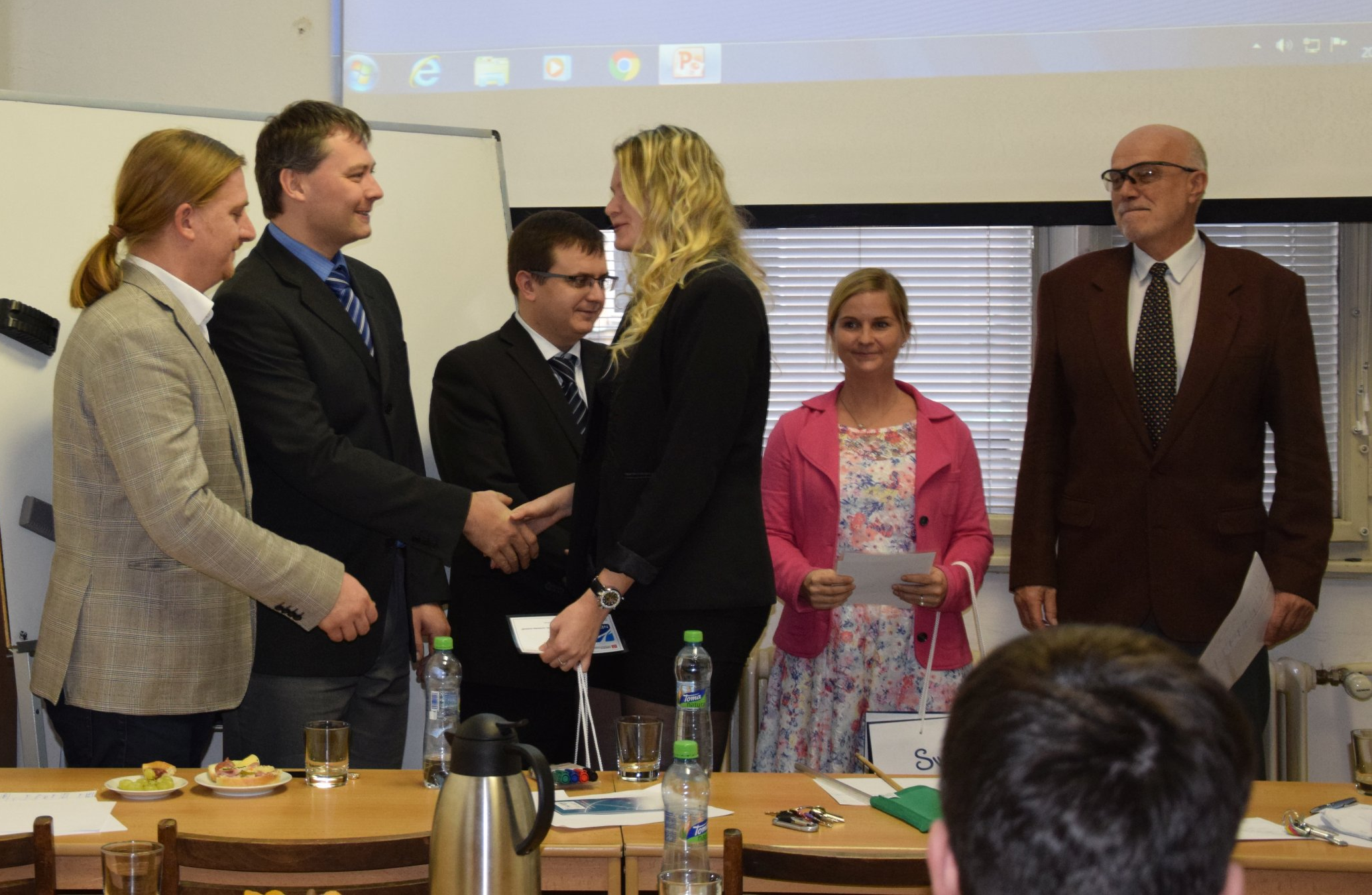 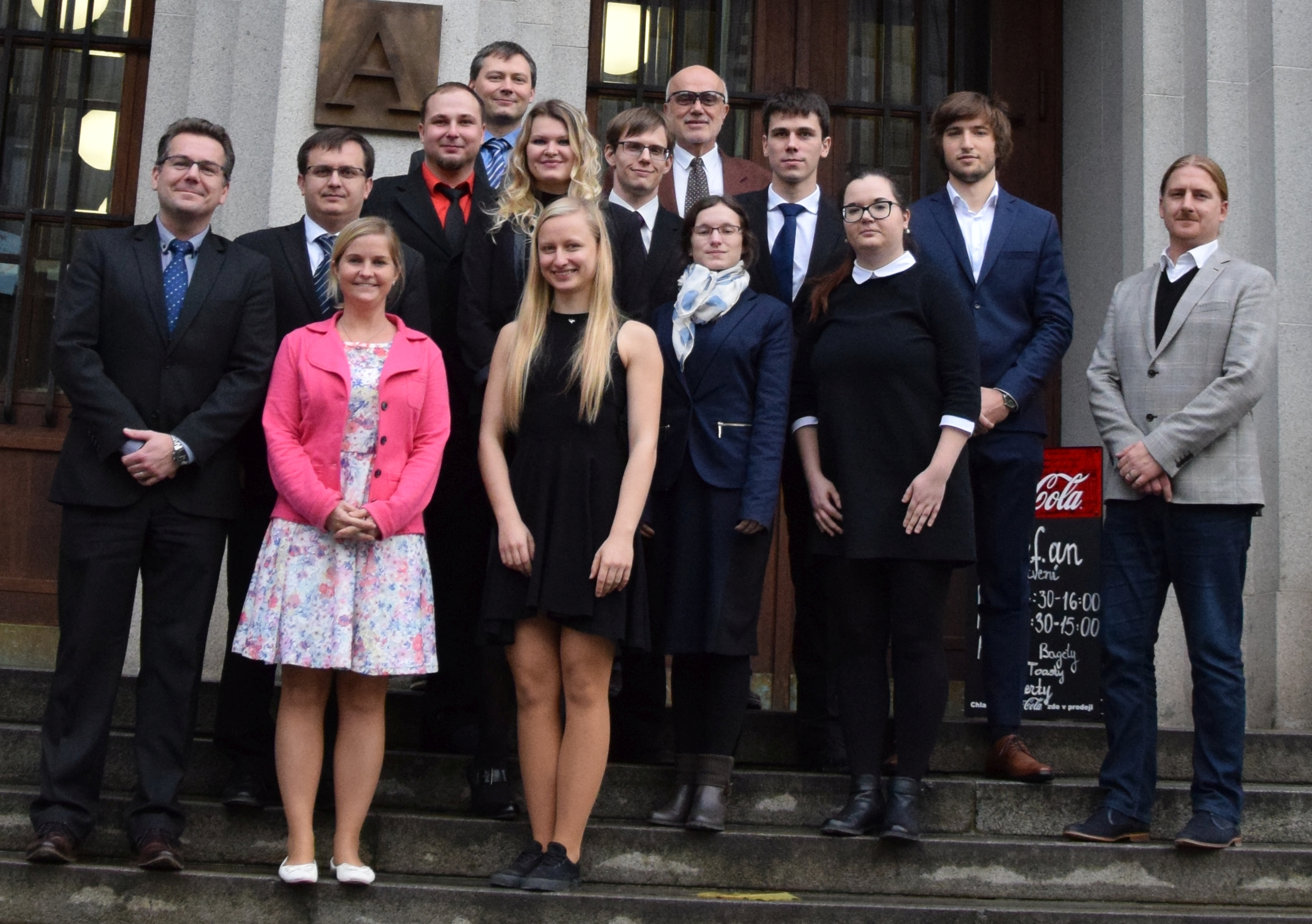 Jaké máme prostředky a vybavení
Laboratoř plynové chromatografie – analýza topných i odpadních plynů pod vedením Ing. Sergeje Skoblji, Ph.D.
Vysoká škola chemicko-technologická v Praze			Ing. Marek Staf, Ph.D.
Snímek 6
GC
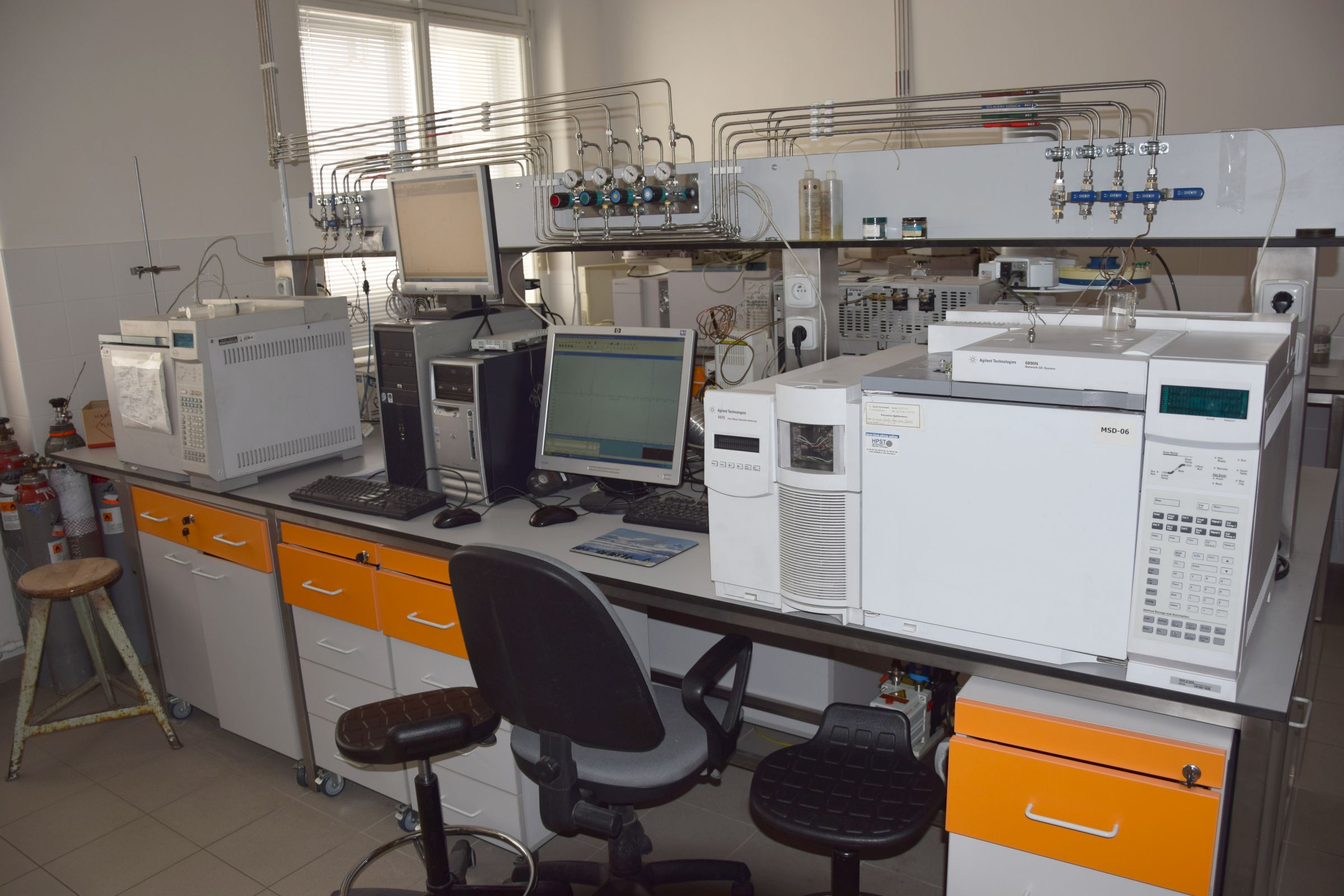 Jaké máme prostředky a vybavení
Pohled do studentské laboratoře pro cvičení z analytiky ovzduší a paliv
Vysoká škola chemicko-technologická v Praze			Ing. Marek Staf, Ph.D.
Snímek 7
Studentské laboratoře
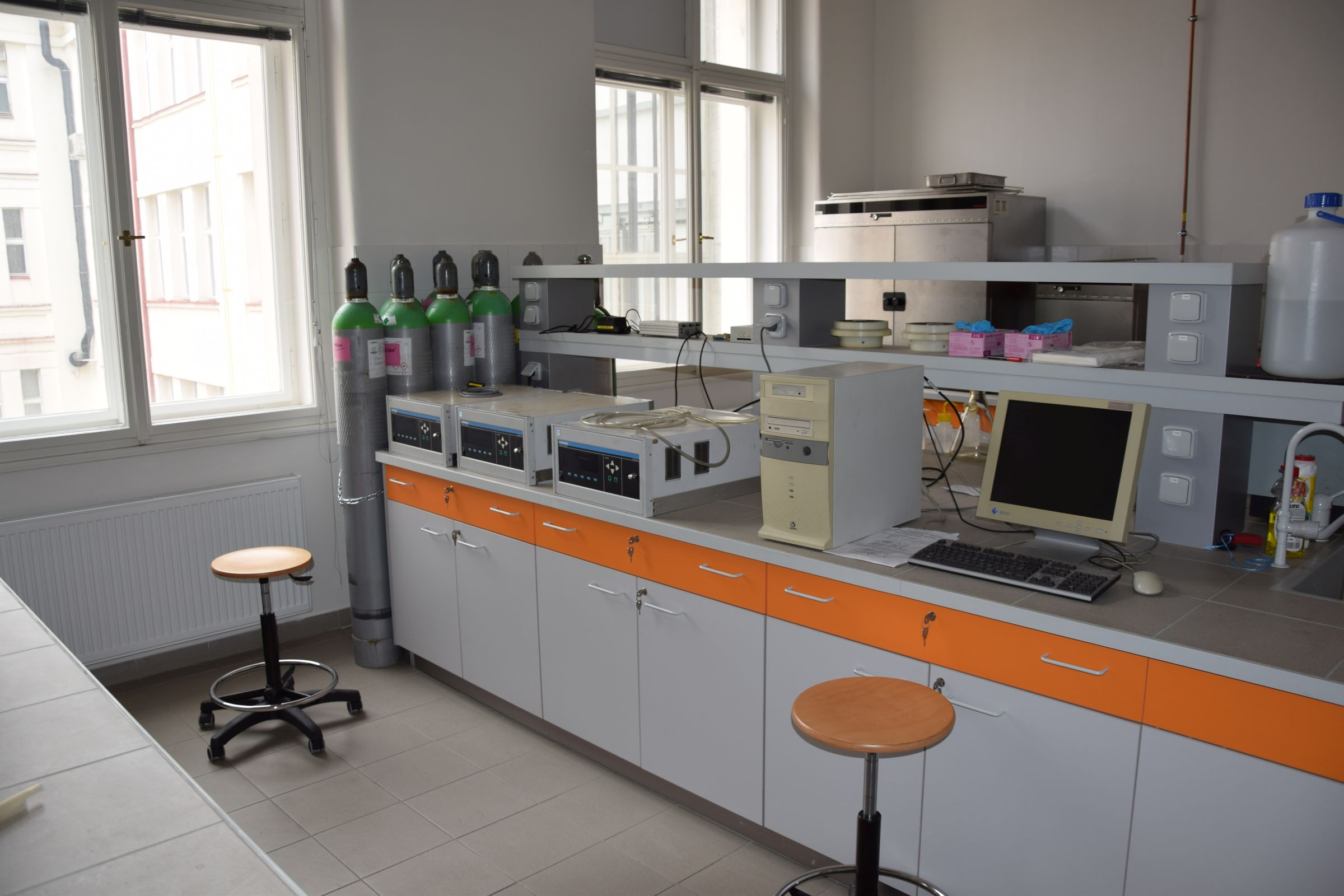 Jaké máme prostředky a vybavení
Pracovní skupina Doc. Ciahotného a Ing. Vrbové Ph.D.
Elementární analýza a měření povrchu (viz foto)
Dále stanovení sorpčních
vlastností (Coulter SA3100,
Quantachrome ASiQ)
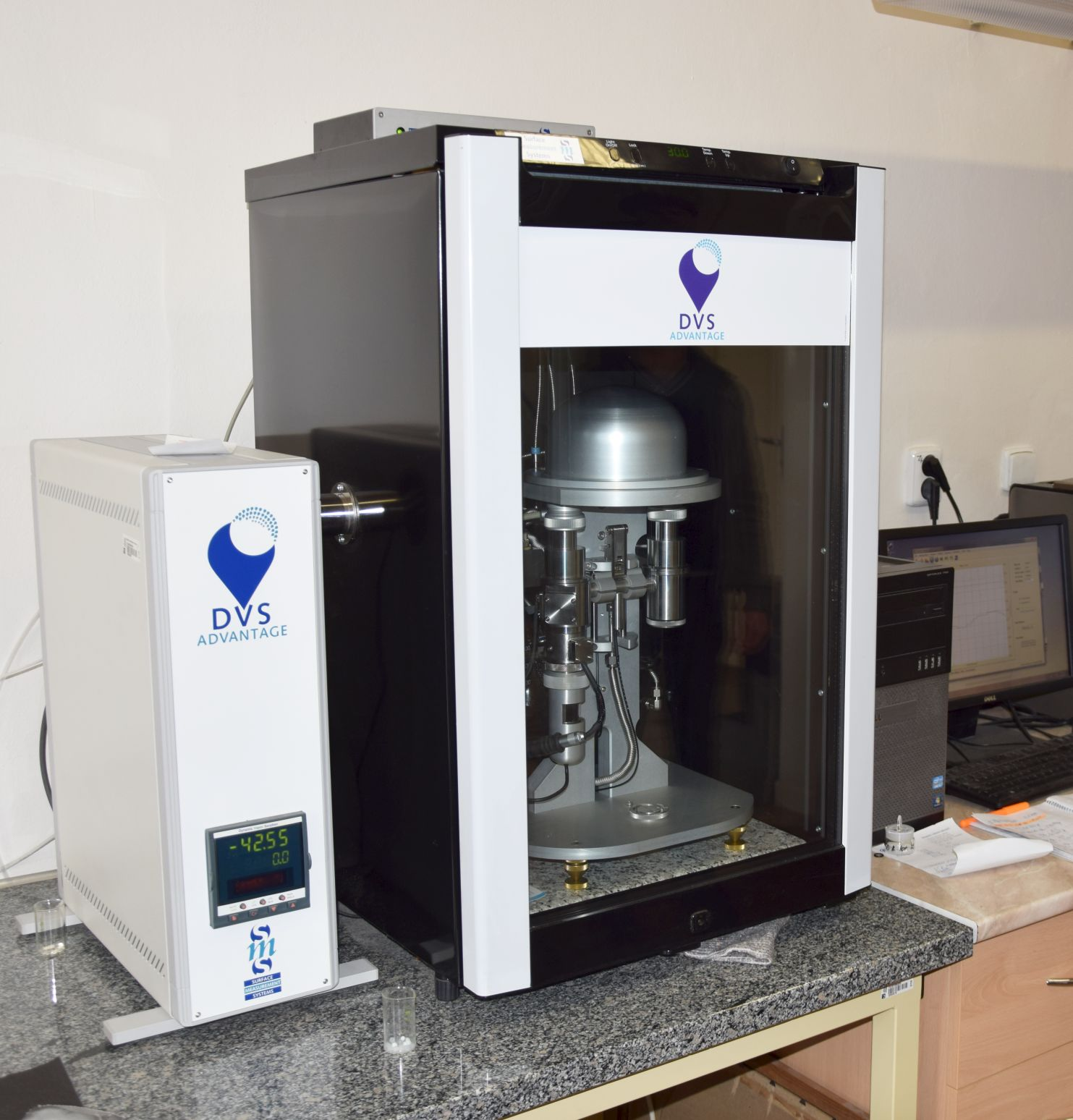 Vysoká škola chemicko-technologická v Praze			Ing. Marek Staf, Ph.D.
Snímek 8
Charakterizace tuhých materiálů
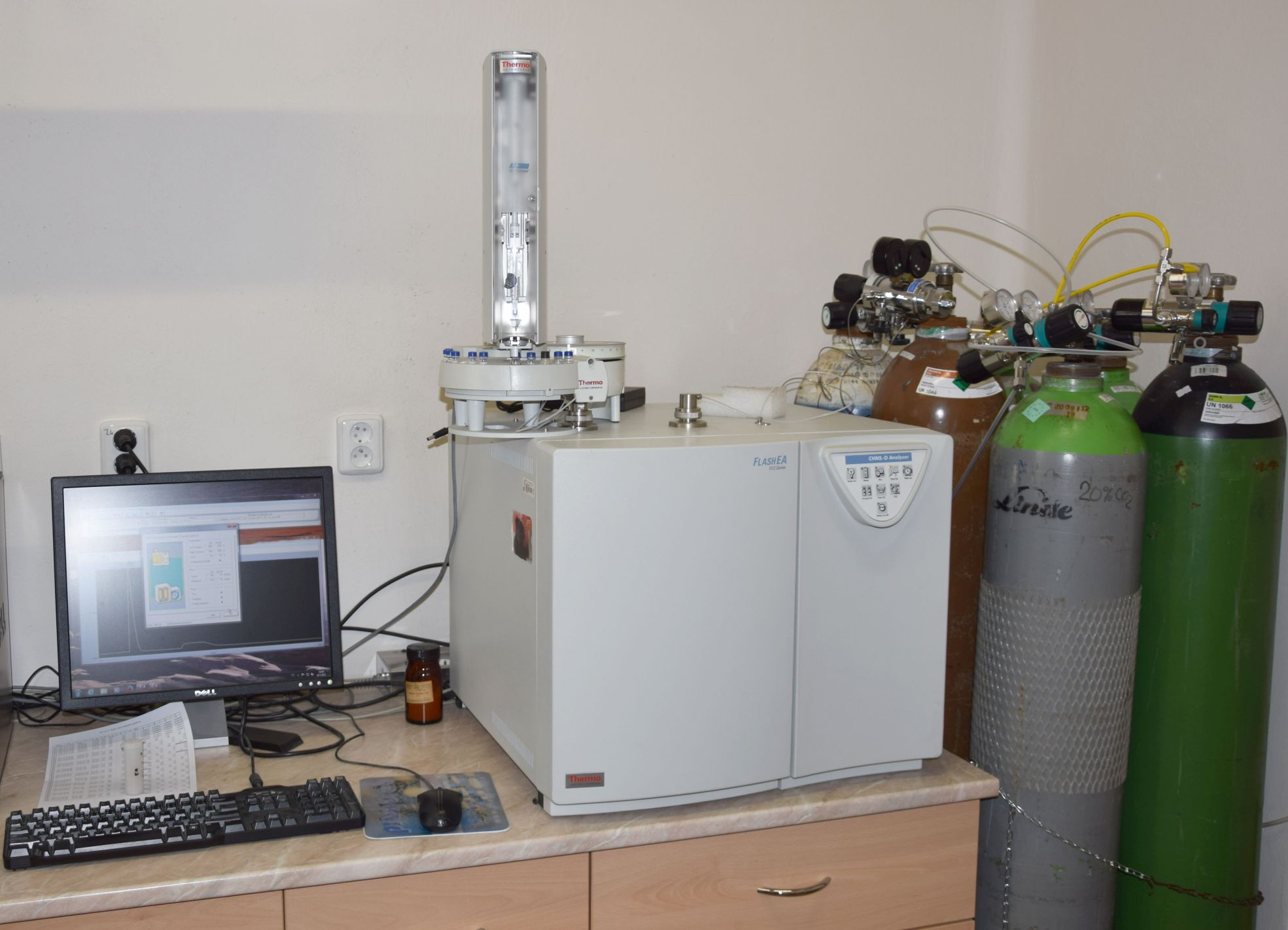 Výzkum alternativních paliv
Konstrukce vlastních aparatur na výzkum termické konverze biomasy (Ing. Skoblja, Ph.D., Ing. Beňo, Ph.D., Ing. Staf, Ph.D.)
Vysoká škola chemicko-technologická v Praze			Ing. Marek Staf, Ph.D.
Snímek 9
Pyrolýza a zplyňování
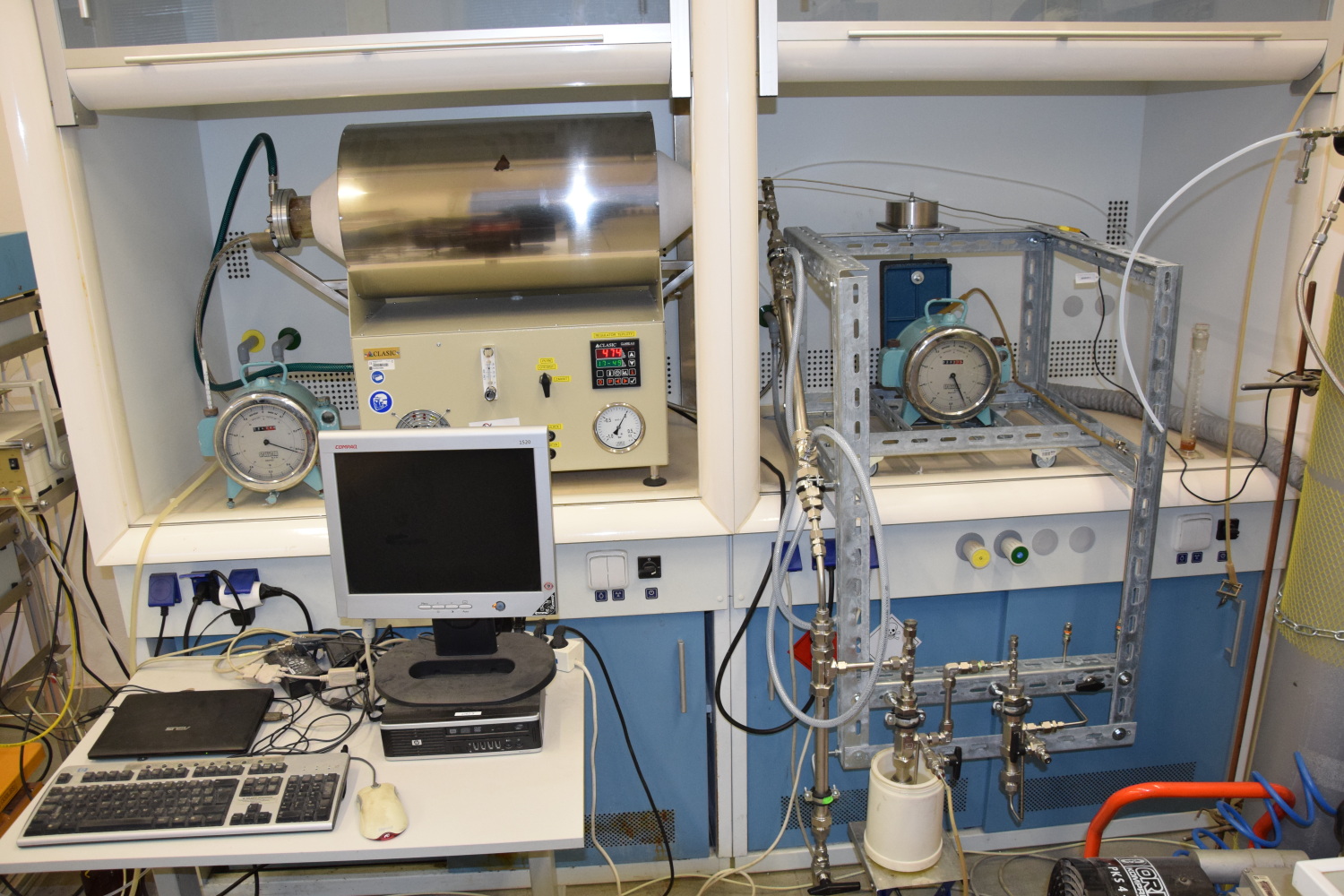 Výzkum CCS technologií – část činnosti ústavu
Měření sorpce oxidu uhličitého – doktorandi a vedoucí ústavu při práci
Vysoká škola chemicko-technologická v Praze			Ing. Marek Staf, Ph.D.
Snímek 10
Pilotní fluidní aparatura:
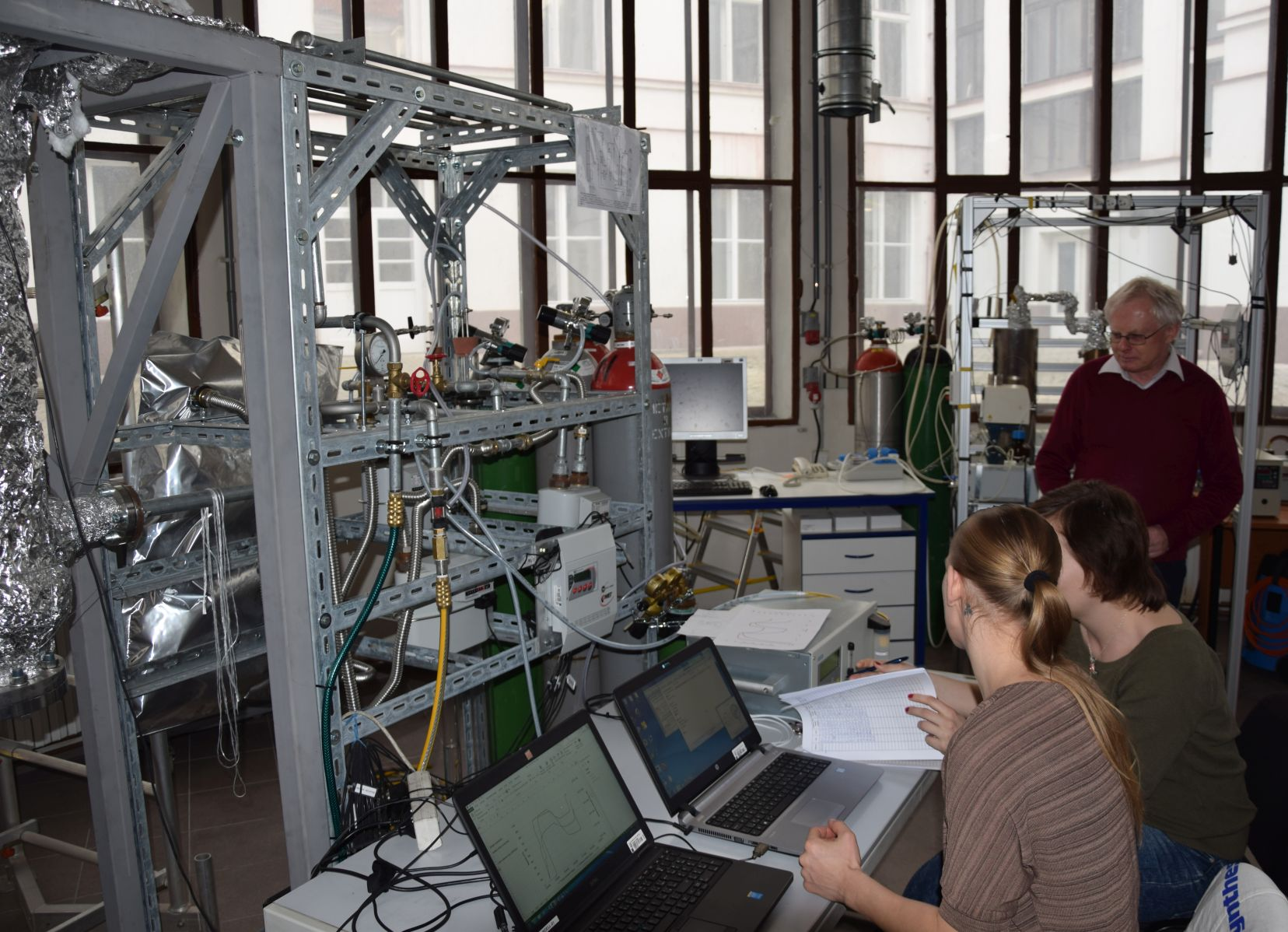